Welcome to Arabic 2: Lesson 1
Copy down each slide and make 5 complete sentences either in the form of statements or questions.
How do you say: This is?
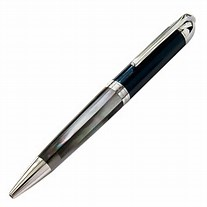 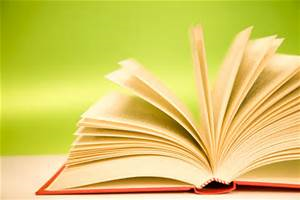 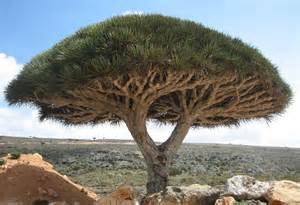 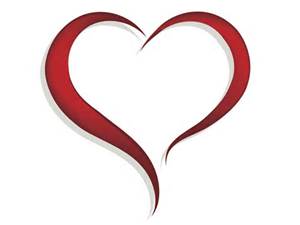 Greetings
Respond to the following greetings:
السلام عليكم
Greetings
Respond to the following greetings:

كيف الحال؟
Greetings
Respond to the following greetings:
صباح الخير
Greetings
من اين انتَ؟
 من اين انتِ؟
Asking basic questions
هل عندكِ قَلَم جَديد؟
Say yes, I do have a new pen.
Say no, my pen is old.
Thank you-شُكْرًا
It’s response:
PLEASE (TO A FEMALE)-مِن فَضْلِك
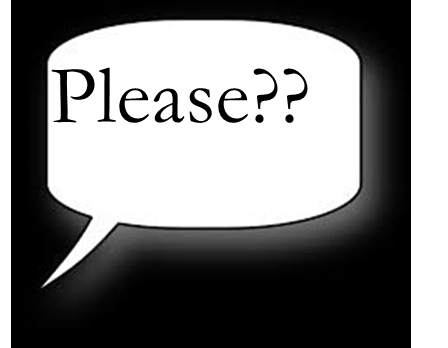 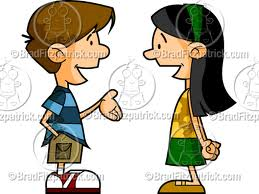 Here you are (to male)-تَفَضَّل
Here you are!!
Here you are (to female)-
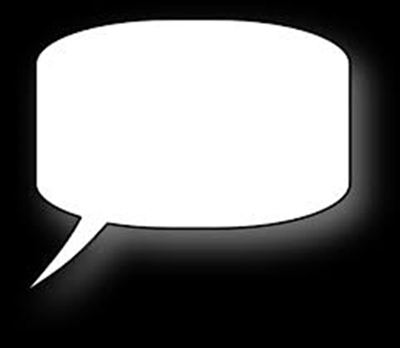 Here you are!!
YOUR?…(MASCULINE)-...كَ
This is yours…
YOUR?(FEMININE)-...كِ
This is yours…
HIS-...هُ
This is his…
HER-...هَا
This is her…
MY-...ي
This is my….
I’D LIKE-أُريد
I’d like…..